HYDRAULICS & HYDRAULIC MACHINES
Unit 6:KAPLAN TURBINE
Learning Outcome
In this unit, you will learn
Components of Kaplan turbine
Velocity triangles for Kaplan turbine
Workingprinciple of Kaplan turbine
Draft tube: Types & efficiency
CIVIL Dept. BGSIT.
3
Reaction Turbines
Reaction turbines are those turbines which operate under hydraulic pressure energy and part of kinetic energy

Examples: Francis turbines, Kaplan turbine
CIVIL Dept. BGSIT.
4
Types of reaction turbines
1. Radially outward flow reaction turbine
 
2. Radially inward flow reaction turbine
CIVIL Dept. BGSIT.
5
Schematic of Kaplan turbine
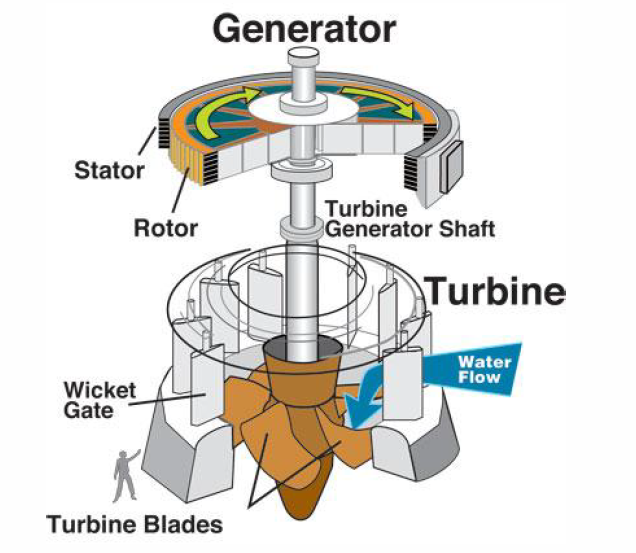 CIVIL Dept. BGSIT.
6
Components of Reaction turbines
The main component parts of a reaction turbine are:
(1) Casing 
(2) Guide vanes 
(3) Runner with vanes 
(4) Draft tube
CIVIL Dept. BGSIT.
7
Kaplan Turbine
.
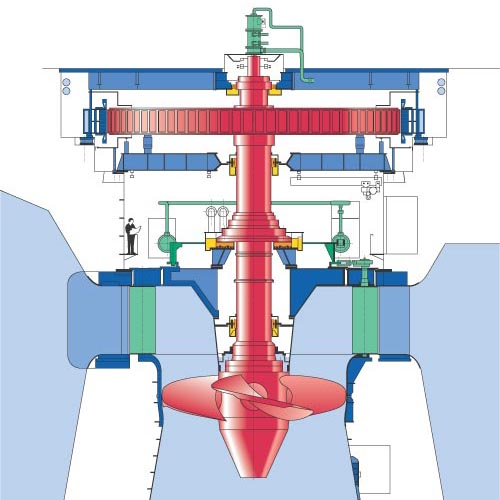 CIVIL Dept. BGSIT.
8
Components of Kaplan Turbine
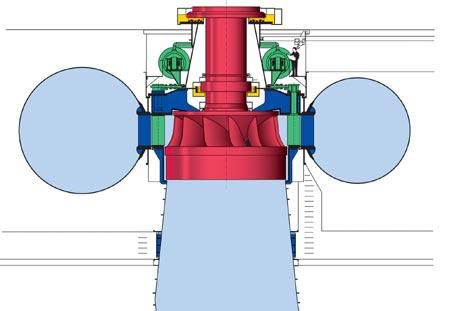 Shaft
Runn
Volute
Volute
Guide vanes
Moving
Draft Tube
CIVIL Dept. BGSIT.
9
Kaplan Turbine installation with an Elbow
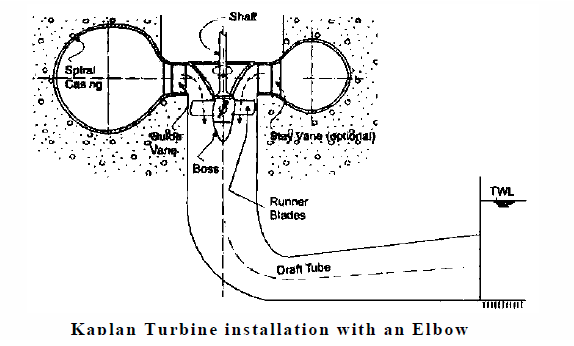 CIVIL Dept. BGSIT.
10
Velocity triangles of Kaplan turbine
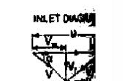 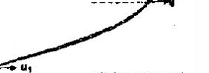 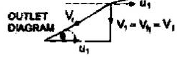 CIVIL Dept. BGSIT.
11
Working principle of Kaplan turbine
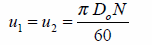 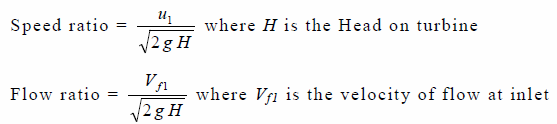 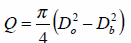 Vf
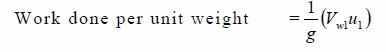 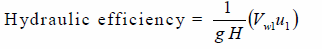 CIVIL Dept. BGSIT.
12
Draft tube
Draft tube is a divergent tube one end of which is connected to the outlet of the turbine and other end is immersed well below the tailrace (Water level).

The major function of the draft tube is to increase the pressure
   from the inlet to outlet of the draft tube as it flows through it    
and hence increase it more than atmospheric pressure.

The other function is to safely discharge the water that has worked on the turbine to tailrace.
CIVIL Dept. BGSIT.
13
Types of draft tubes
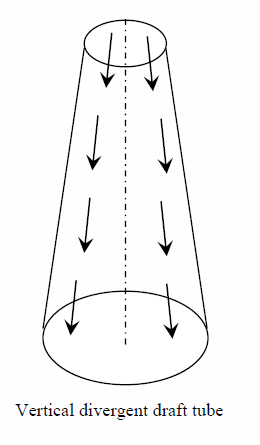 Vertical divergent draft tube

The draft tube has the shape of a frustum of
   a cone.
 Generally provided for low specific speed
cone angle is not to exceed 8 degree
CIVIL Dept. BGSIT.
14
Types of draft tubes contd....
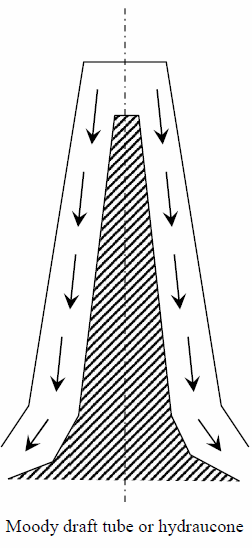 Moody draft tube or hydraucone


This is a bell mouthed draft tube or a 
   conical tube with a solid conical central core
CIVIL Dept. BGSIT.
15
Types of draft tubes contd....
Elbow draft tube

This draft tube affords to discharge the water
horizontally to the tail race.
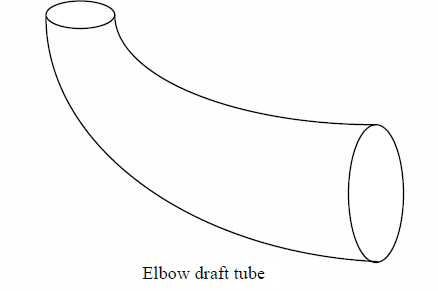 CIVIL Dept. BGSIT.
16
Types of draft tubes contd....
Elbow draft tube changing
   from circle to rectangle

This is a further improvement 
   of the simple elbow draft tube
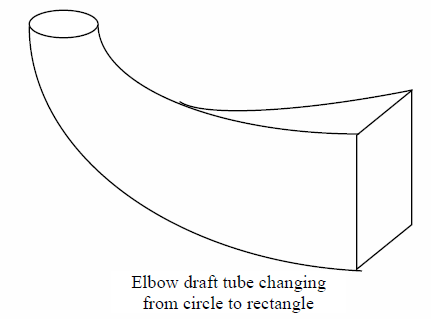 CIVIL Dept. BGSIT.
17
Problems
1.A Kaplan turbine develops 9000 kW under a net head of 7.5 m. Overall efficiency of the wheel is 86% The speed ratio based on outer diameter is2.2 and the flow ratio is 0.66. Diameter of the boss is 0.35 times the external diameter of the wheel. Determine the diameter of the runner and the specific speed of the runner

2. A Kaplan turbine working under a head of 25 m develops 16,000 kW shaft power. The outer diameter of the runner is 4 m and hub diameter is 2 m. The guide blade angle is 35˚. The hydraulic and overall efficiency are 90% and 85% respectively. If the velocity of whirl is zero at outlet, determine runner vane angles at inlet and outlet and speed of turbine
CIVIL Dept. BGSIT.
18
Problems
3. A Kaplan turbine works under a head of 22 m and runs at 150 rpm. The diameters of the runner and the boss are 4.5 m and 12 m respectively. The flow ratio is 0.43. The inlet vane angle at the extreme edge of the runner is 163˚19′. If the turbine discharges radially at outlet, determine the discharge, the hydraulic efficiency, the guide blade angle at the extreme edge of the runner and the outlet vane angle at the extreme edge of the manner.

4. A kaplan turbine is to be designed to develop 7,350 kW. The net available
   head is 5.5 m. Assume that the speed ratio as 0.68 and the overall     efficiency as 60%. The diameter of the boss is ⅓rd of the diameter of the    runner. Find the diameter of the runner, its speed and its specific speed.
CIVIL Dept. BGSIT.
19
Questions
1.Explain the components of a Kaplan turbine with a neat sketch
 
2. Explain the working principle of Kaplan turbine

3. Explain the design criteria for a Kaplan turbine
 
4.What is draft tube? What are their functions?

5.Explain the classification of draft tubes with neat sketches
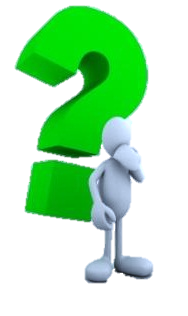 CIVIL Dept. BGSIT.
20